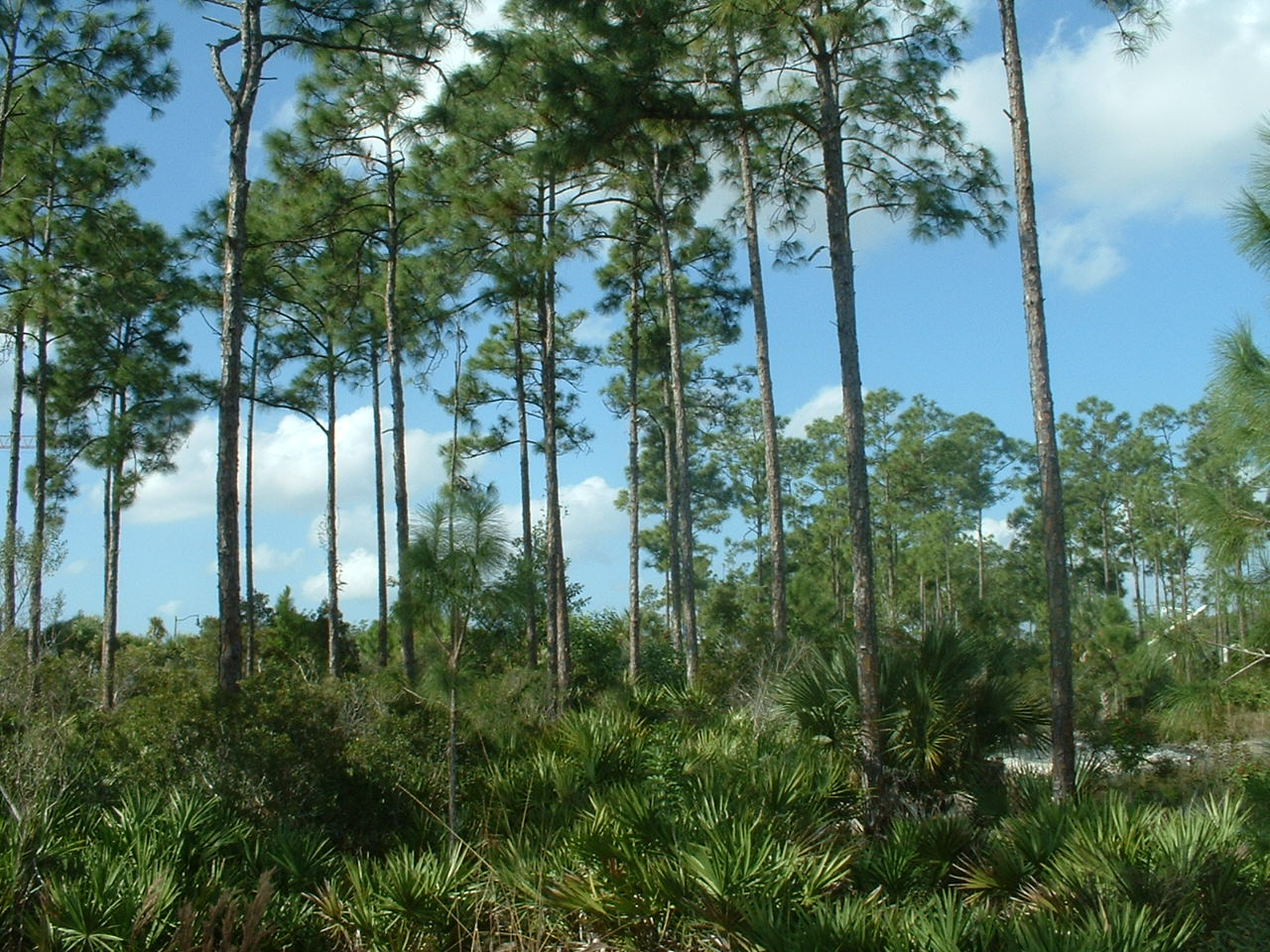 Pine Flatwoods
Slash Pines
Cabbage Palm
Saw Palmetto
[Speaker Notes: Start the slide show (“From Beginning” – upper right) and press space key to advance]
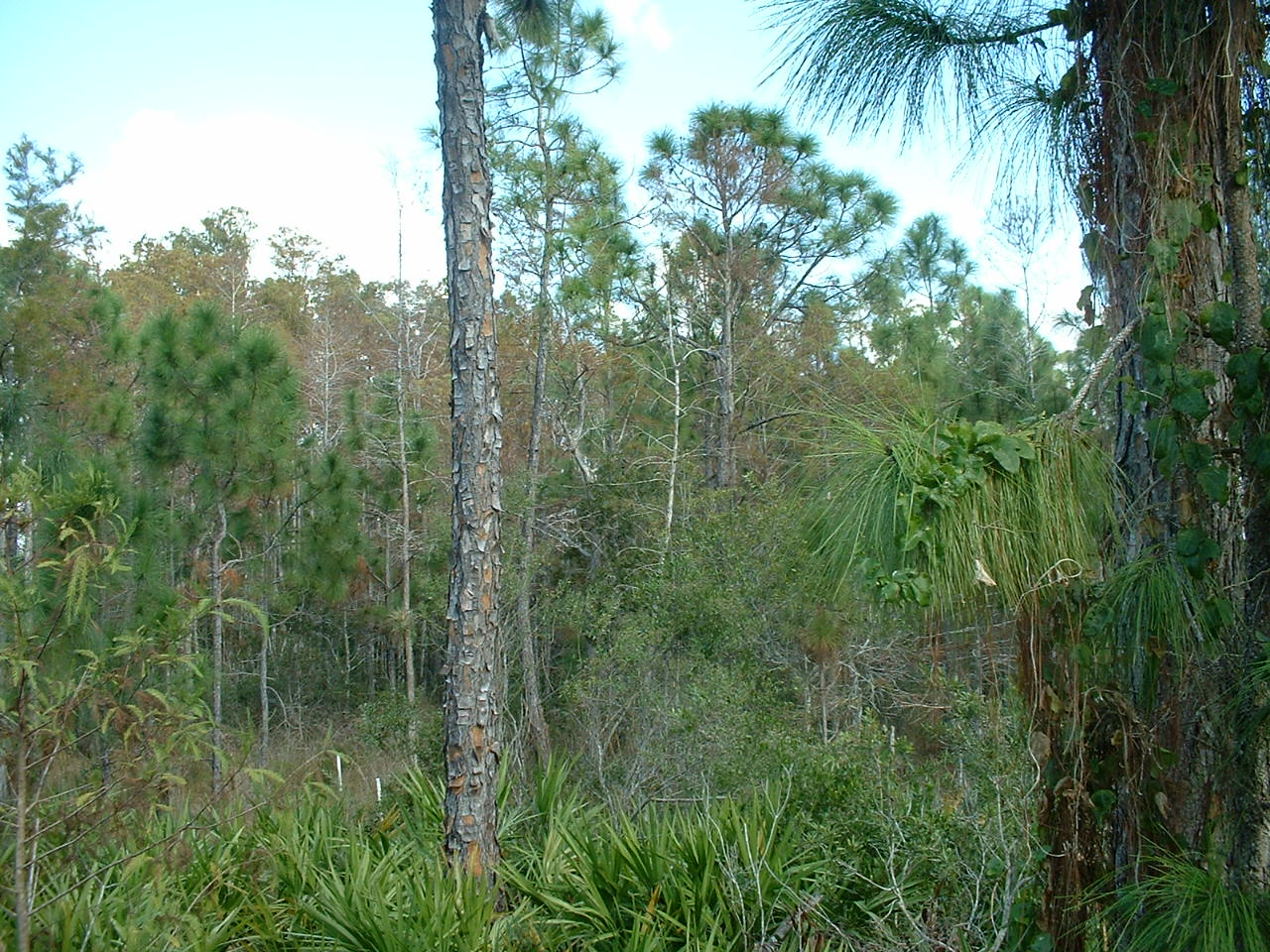 Cypress/ Pine Transition Zone
Bald Cypress
Slash Pine
Wax Myrtle
Saw Palmetto
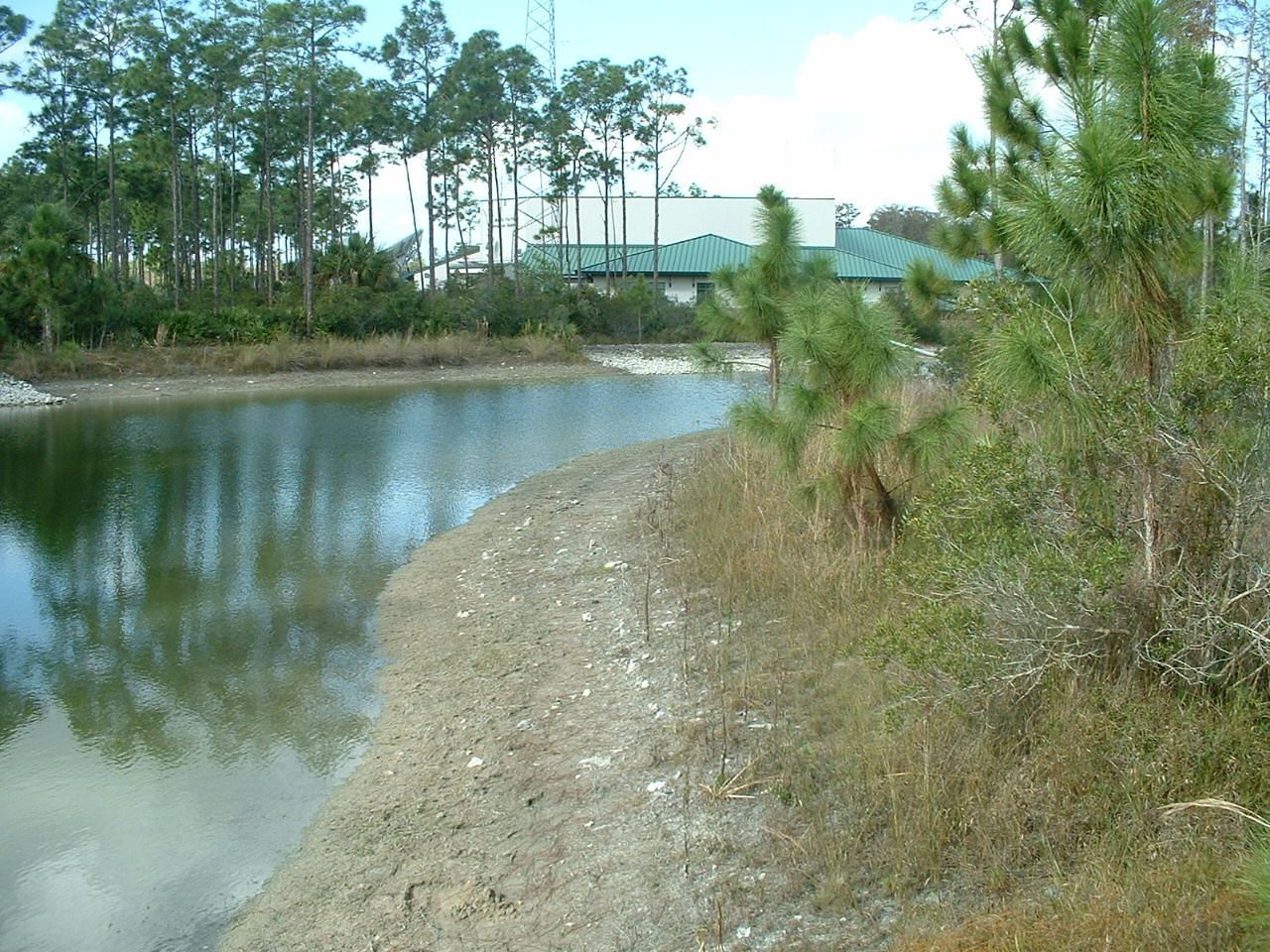 Forest/ Lakeshore Transition
Slash Pine
Wax Myrtle
Littoral Zone: exposed during dry periods, submerged during wet periods.
Bald Cypress Forest off of AB3- Parking Lot 3 Boardwalk
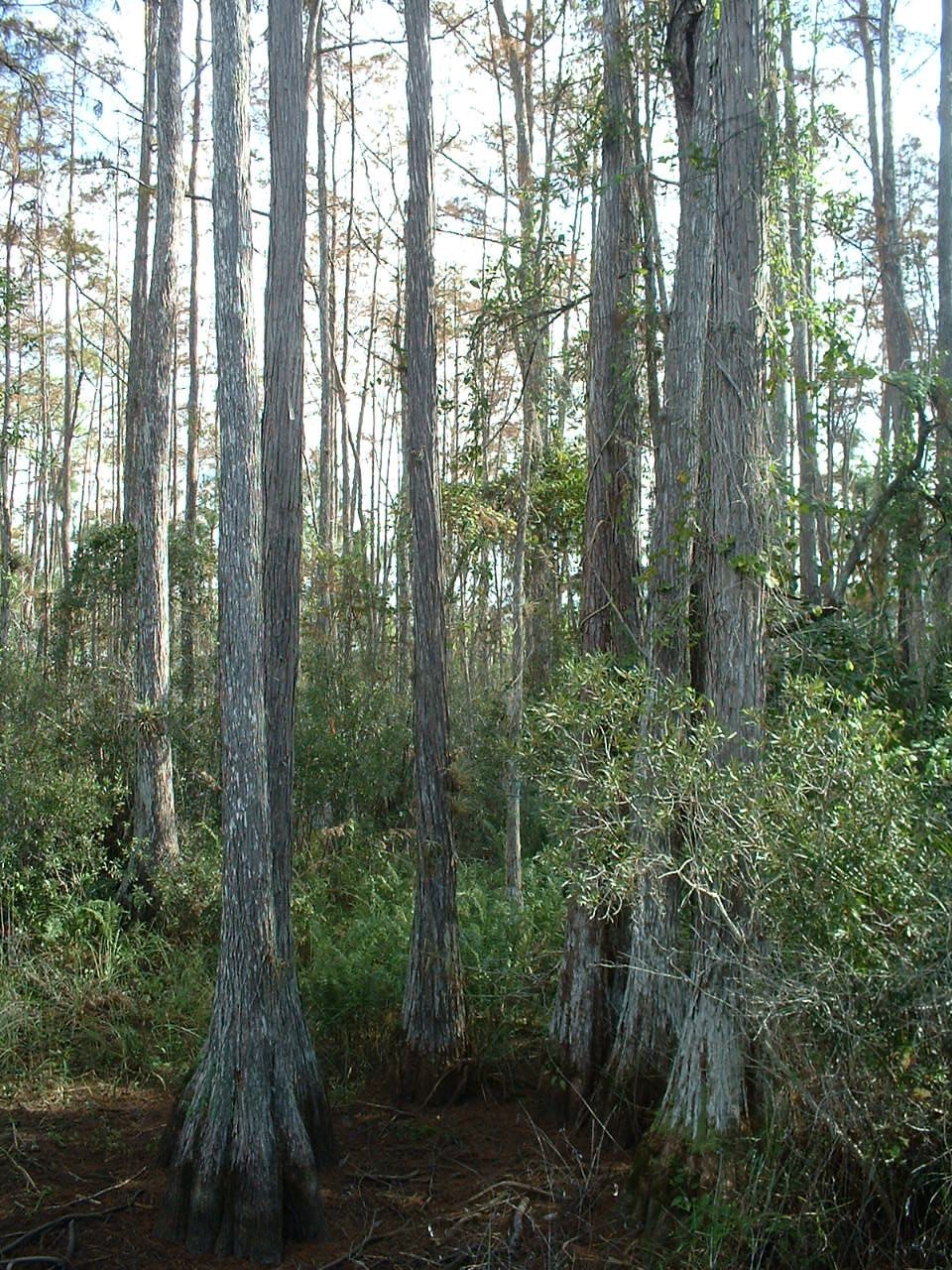 Bald Cypress
Wax Myrtle
Marsh Fern
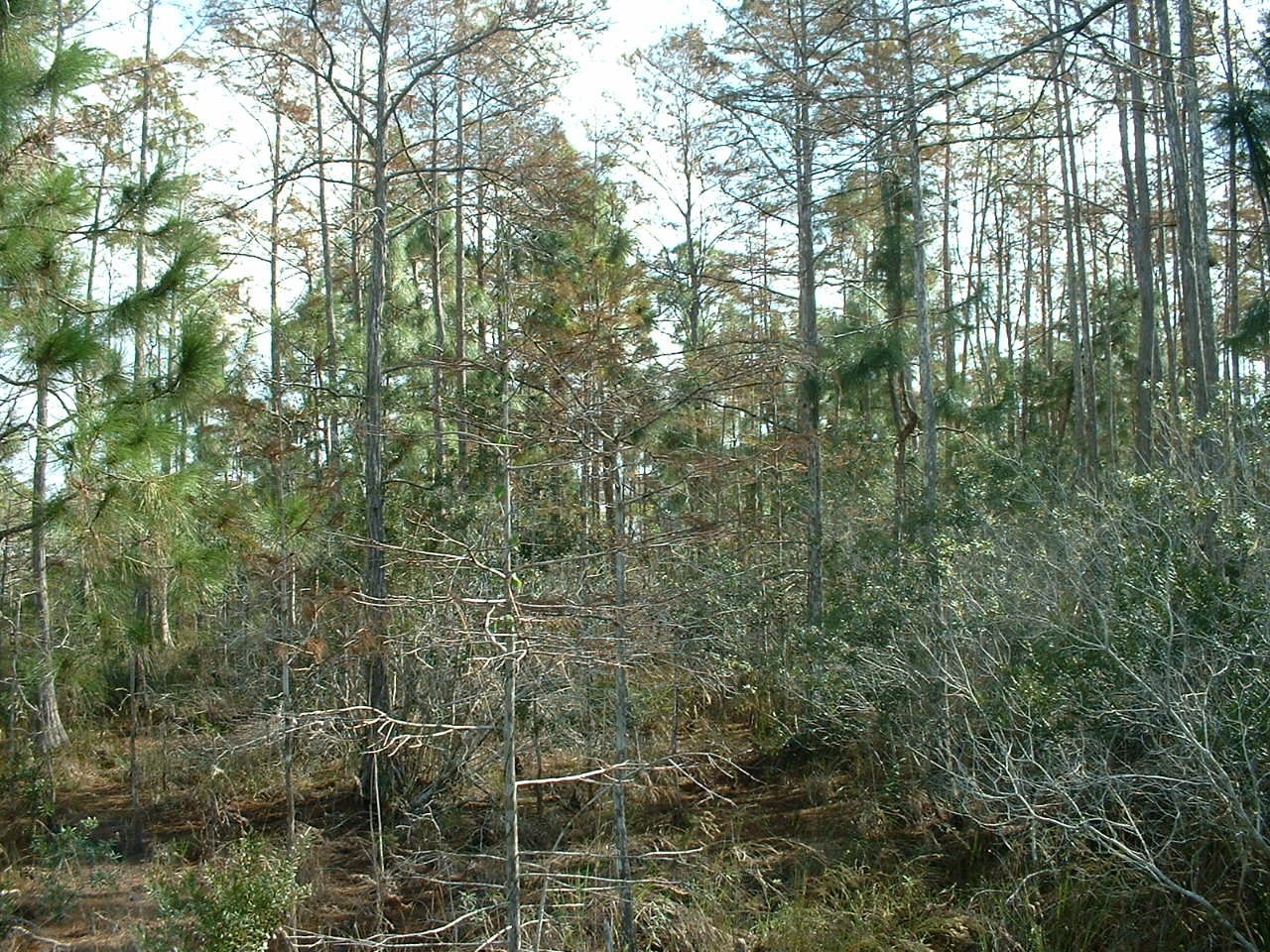 Cypress/ Pine Transition Zone
Bald Cypress
Slash Pine
Wax Myrtle
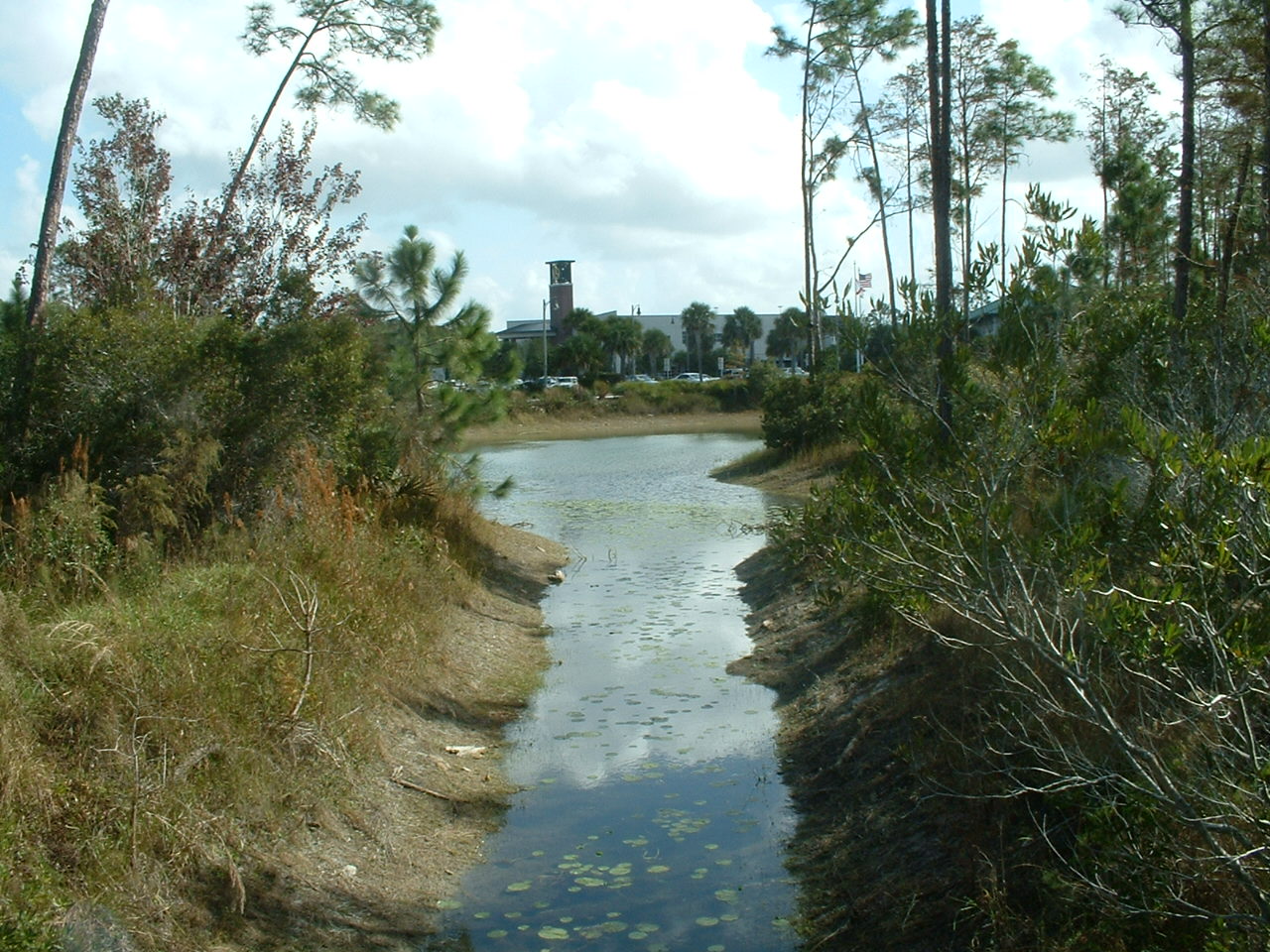 Artificial Pine/ Channel Transition Zone
Slash Pine
Wax Myrtle
Spatterdock